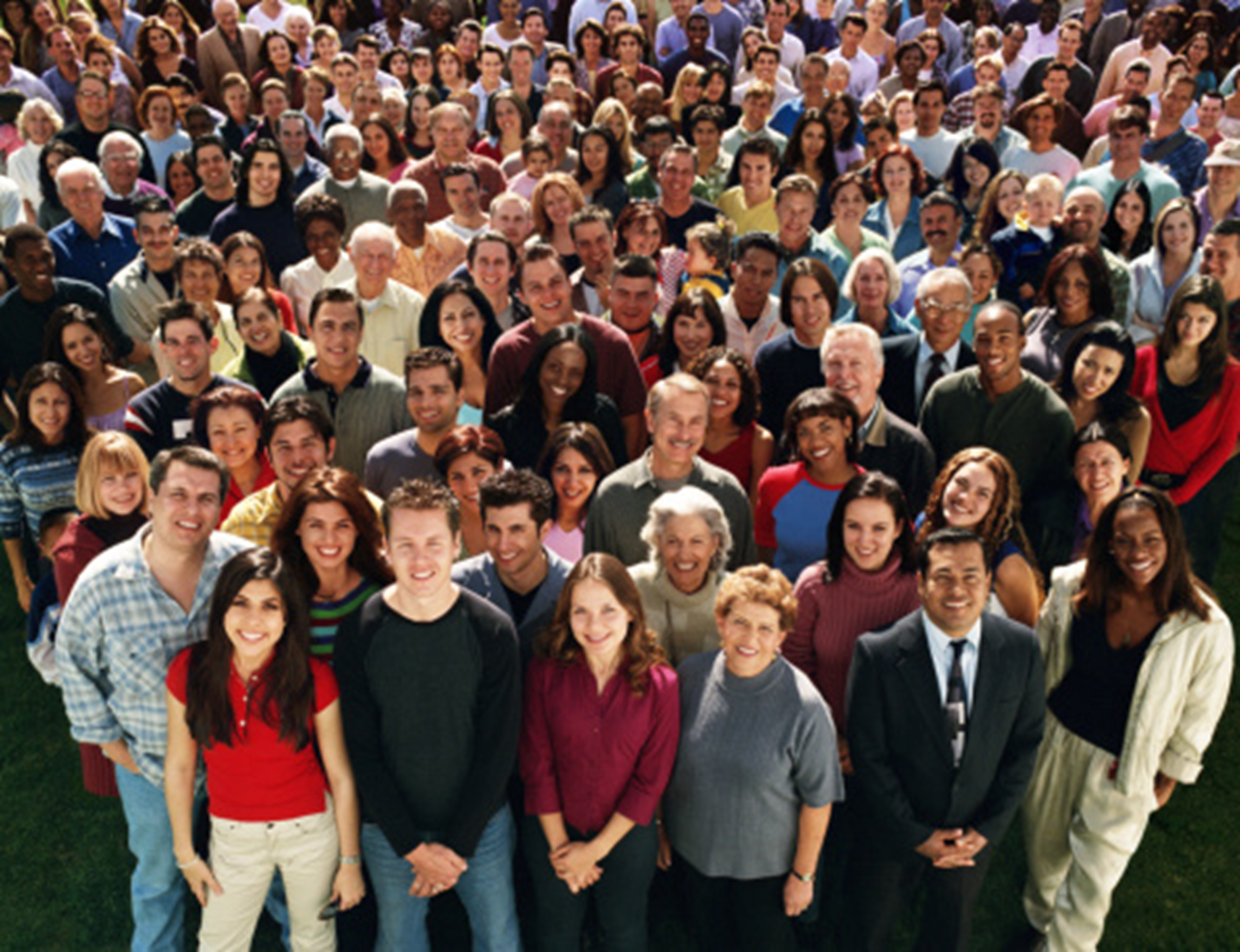 Vision
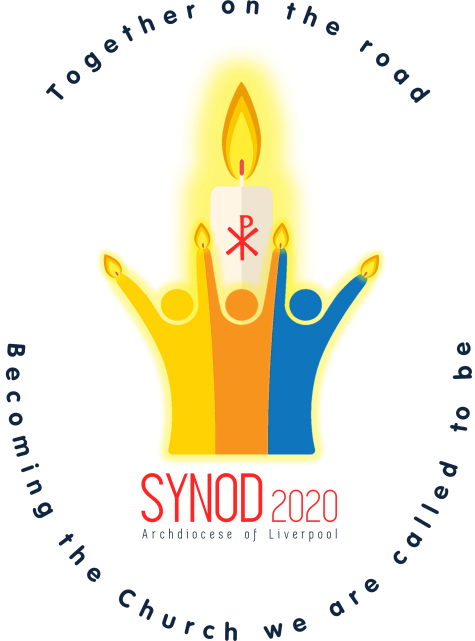 Pastoral Letter: October 21st 2018
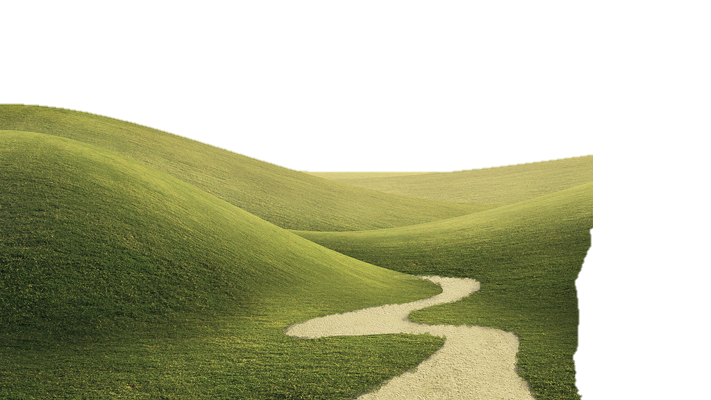 I have decided to call a Synod to help us 
    to meet some of the pressing issues that 
    we face at this time in the life of the Archdiocese. 
The journey of our Synod is a journey of listening, discerning and making plans. 
God will guide us.
I need to hear the hopes and fears of our
    people, the challenges facing our priests and    
    deacons, our schools, and the reality our families 
    have to deal with each day.
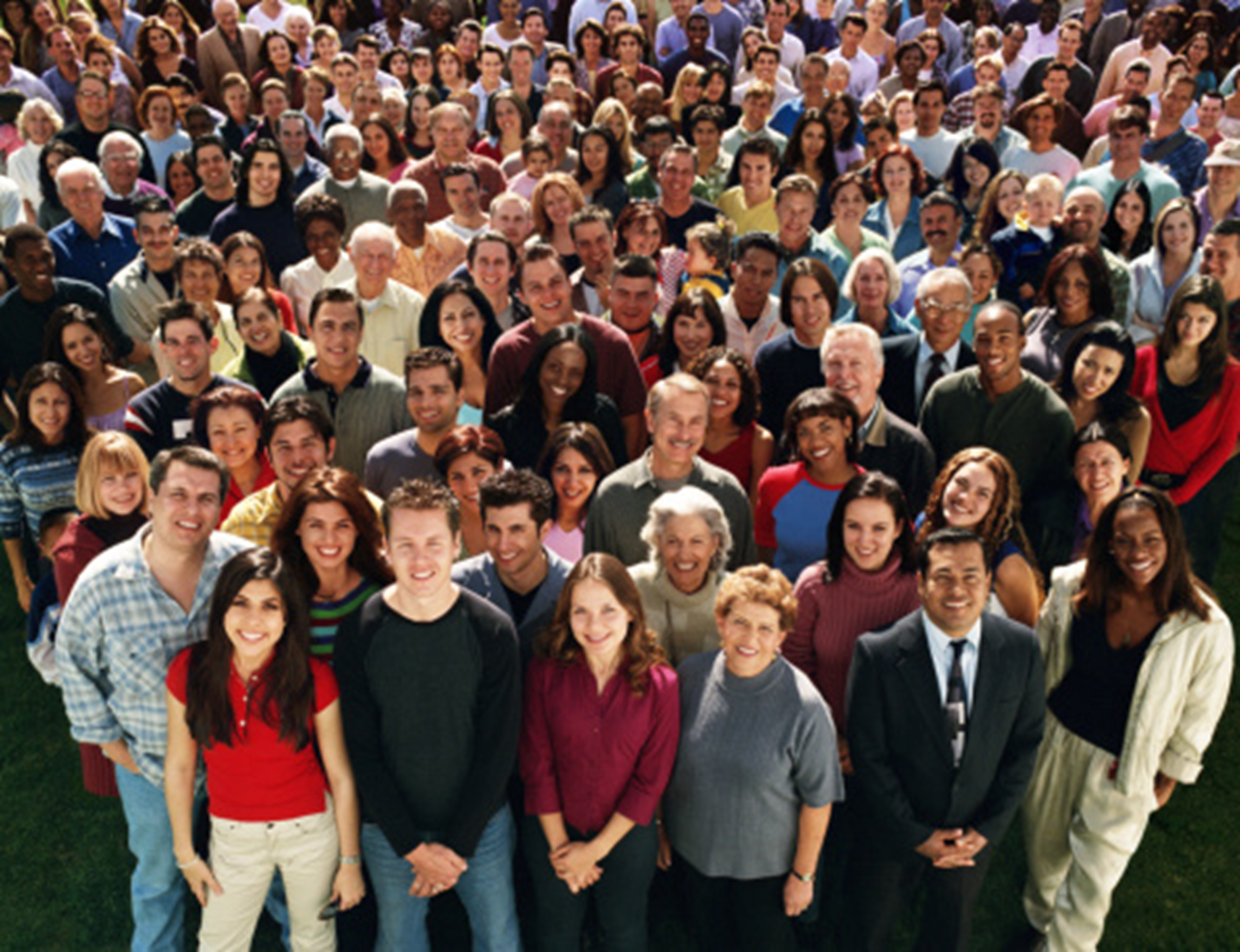 Vision
There is clear duty on us to discern carefully together what the Spirit is saying to the Church in the Archdiocese of Liverpool and agree on common goals and actions for the coming years.

The Spirit of God is at work in the lay people, religious, deacons, priests and bishops of the Archdiocese
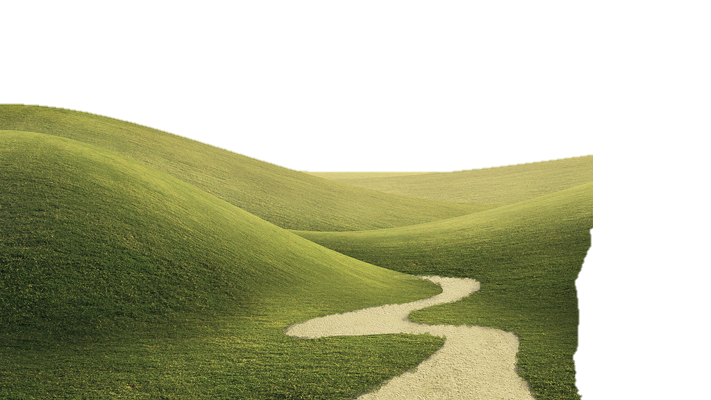 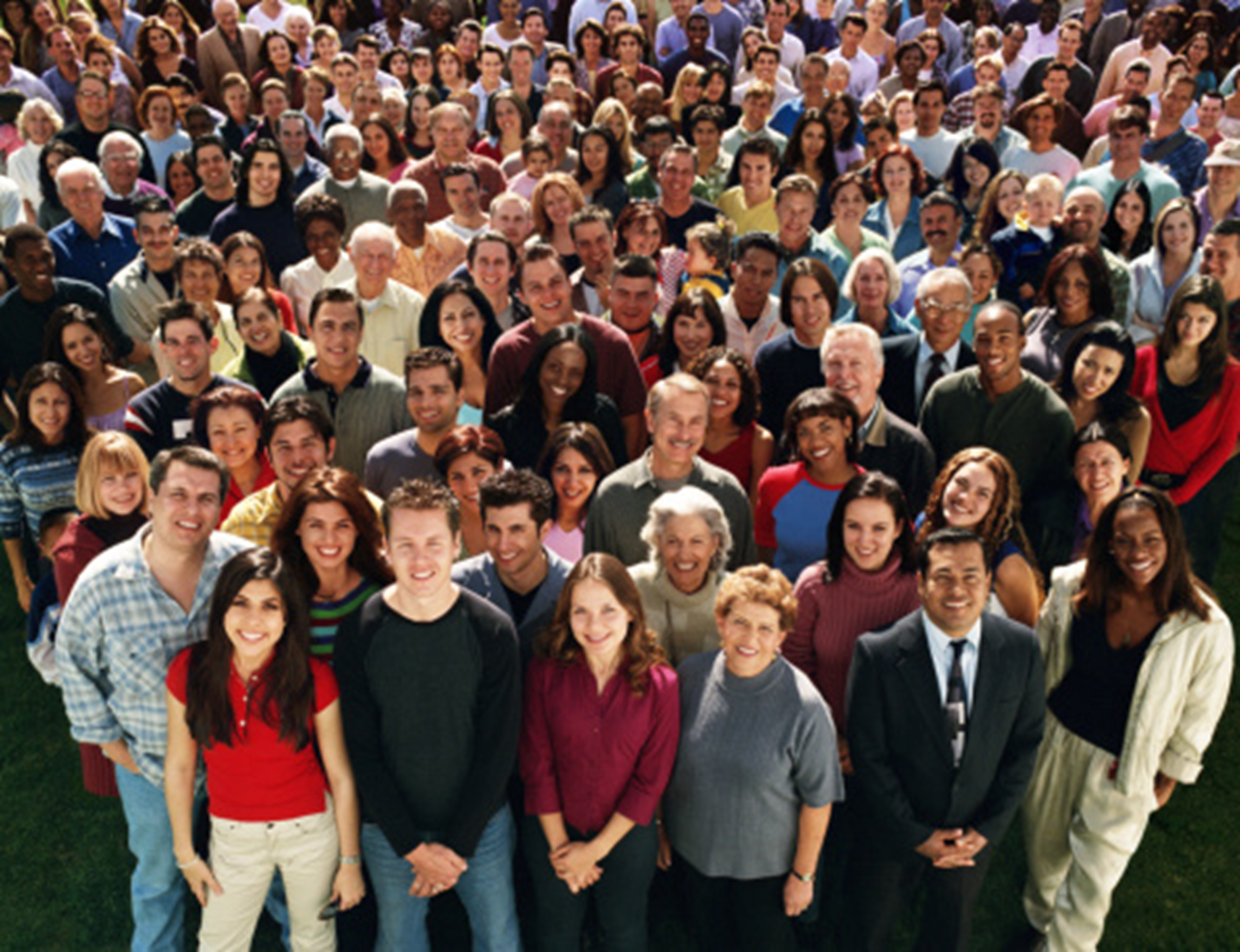 Our Journey to Synod 2020
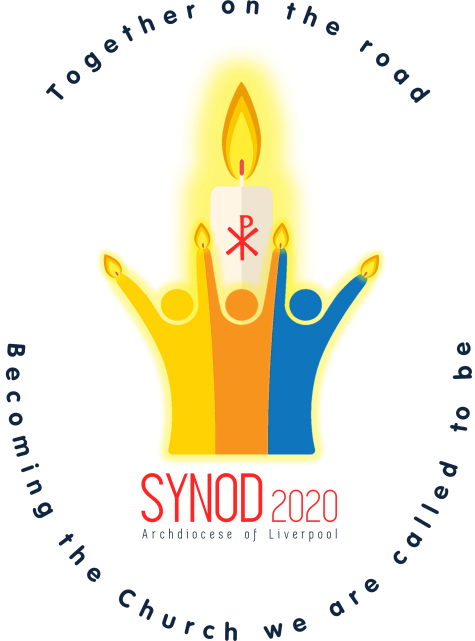 Archbishop shares the vision behind Synod 2020 & details of our journey
Vision
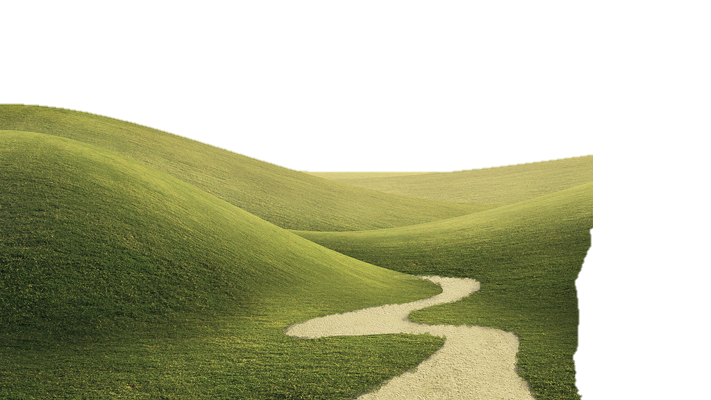 October 2018
Synod Sunday: 21st October
Pastoral Letter (video)
Liturgy Pack
Information Flyer/Poster

October and November
Open Meetings
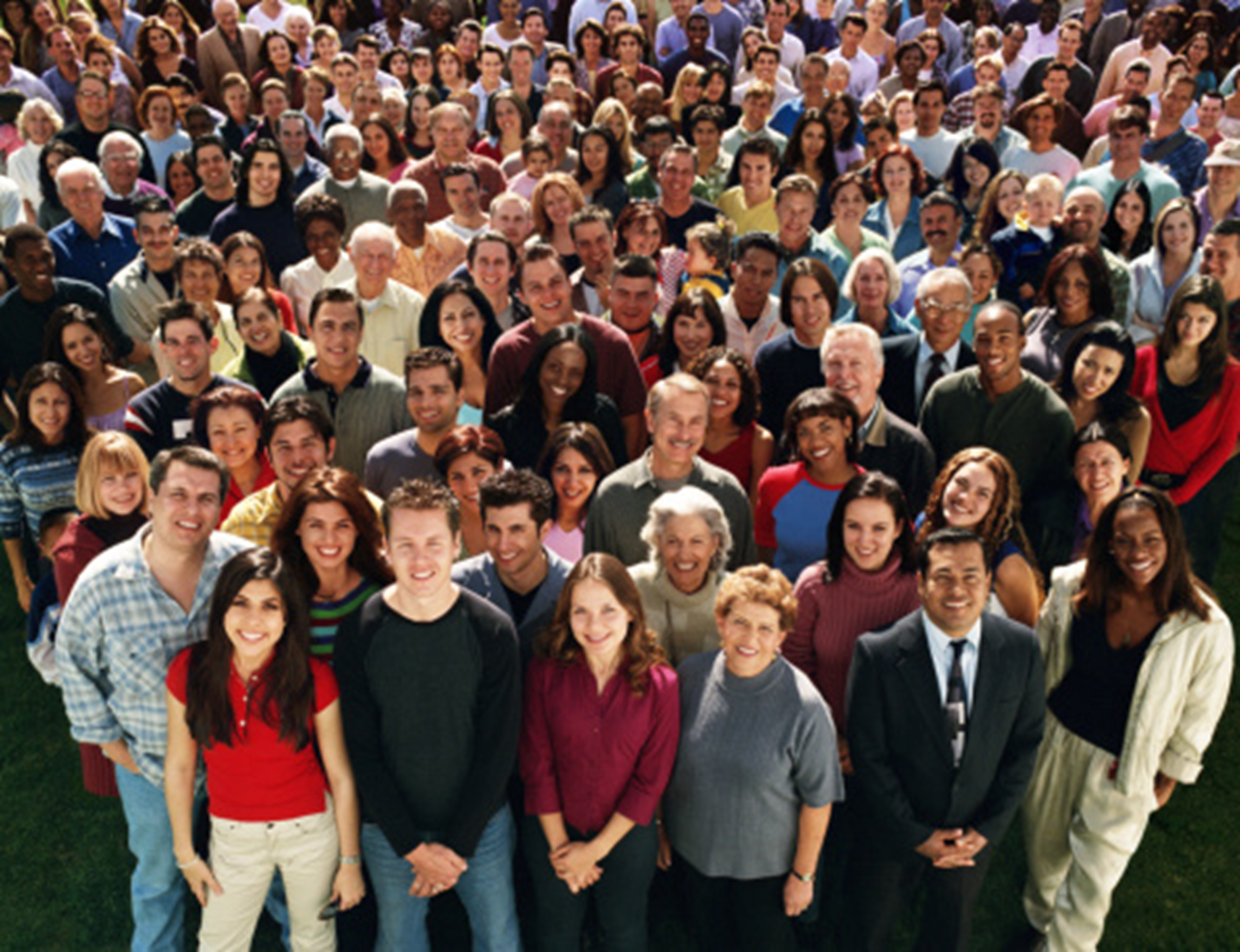 Our Journey to Synod 2020
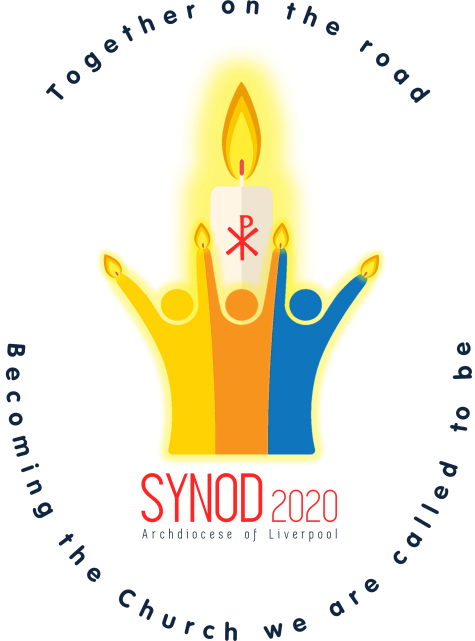 Parishes & Pastoral Areas choose  members of the Synod
Vision
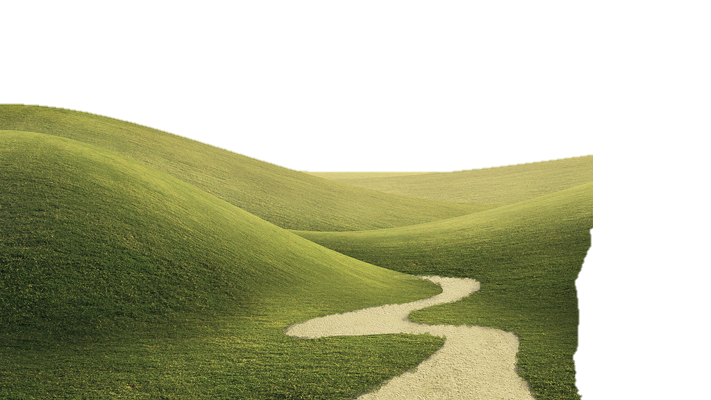 Members
All priests with diocesan appointment
1 parishioner per parish
8 members from each Pastoral Area
    80 other members:
retired priests, religious sisters/brothers, seminarians, those who will bring a special contribution to the Synod. 
500 people in total.
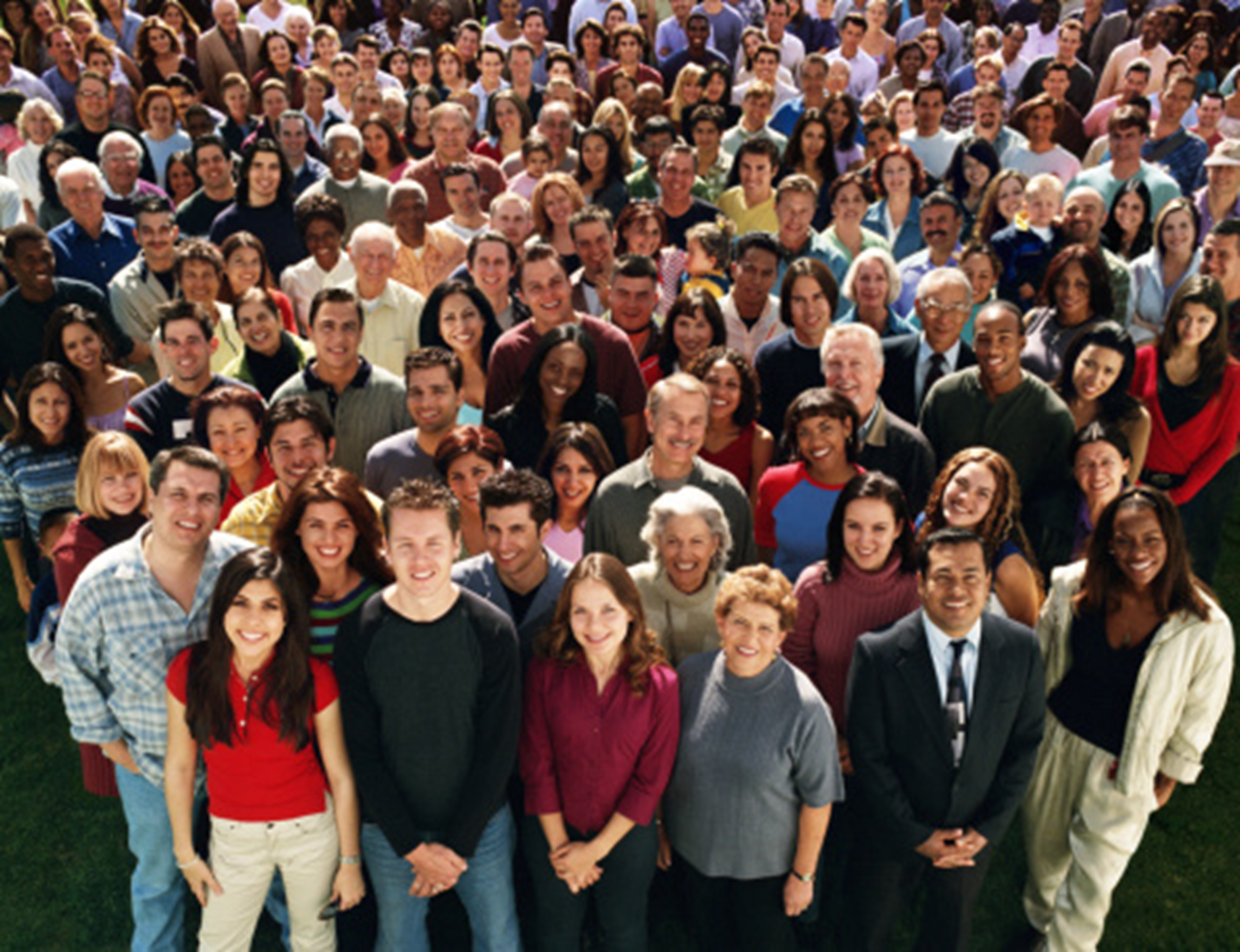 Our Journey to Synod 2020
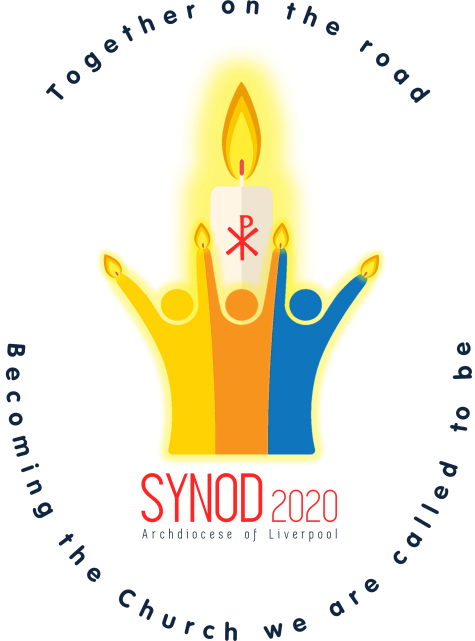 Parishes & Pastoral Areas choose  members of the Synod
Vision
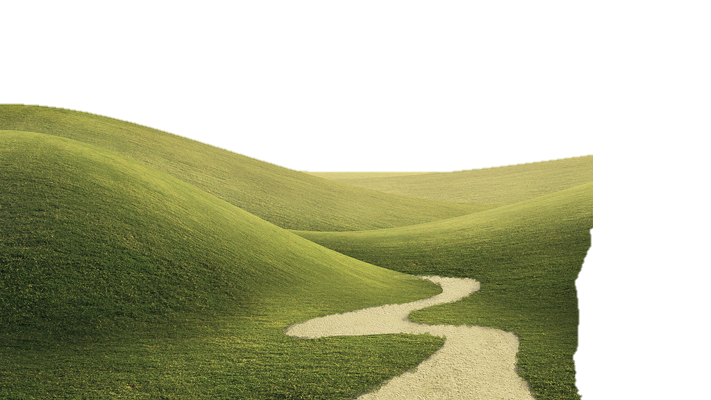 Members
February 2019
Synod Opening Ceremony
3 February 3pm
Cathedral
All members commissioned
	(members not representatives)
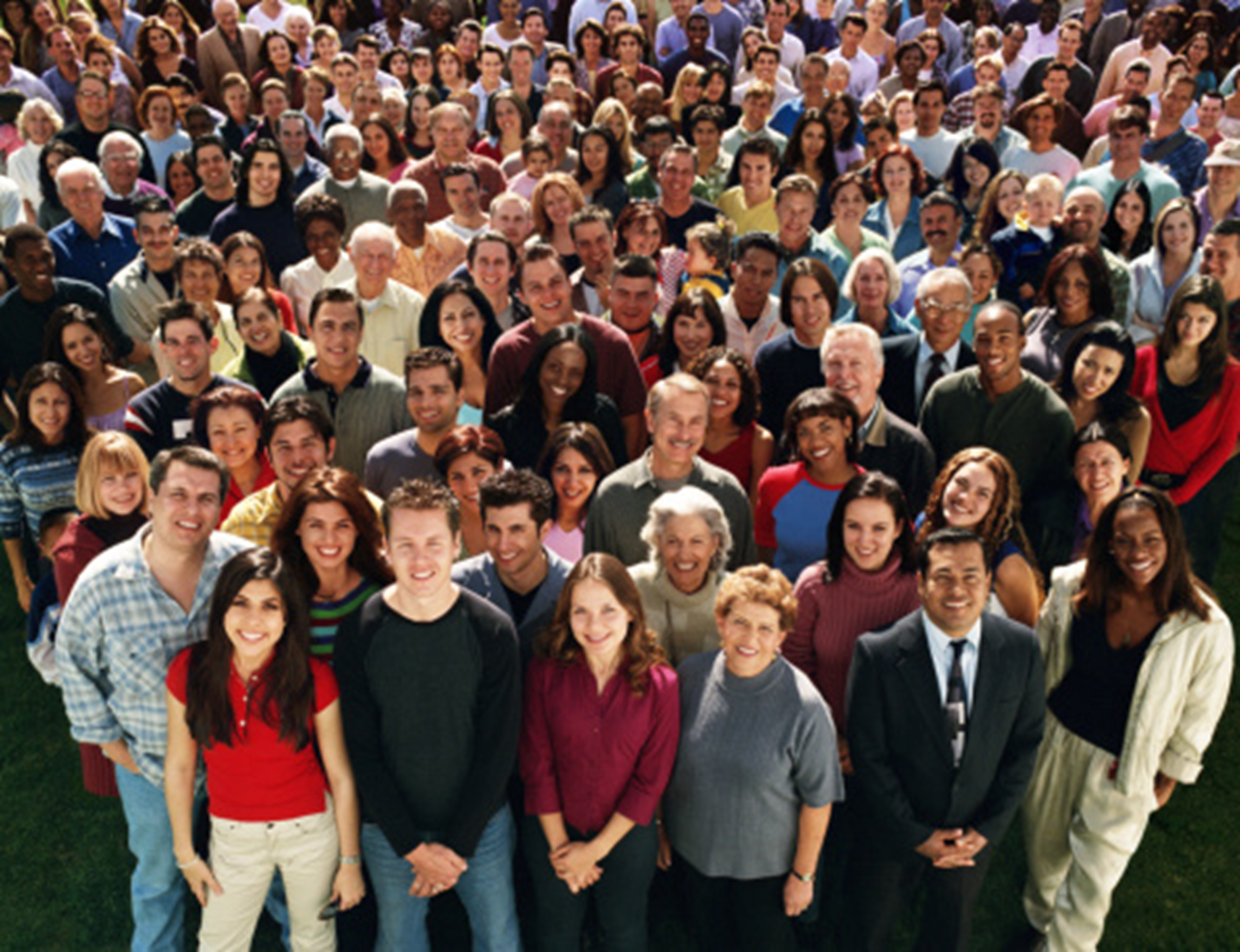 Our Journey to Synod 2020
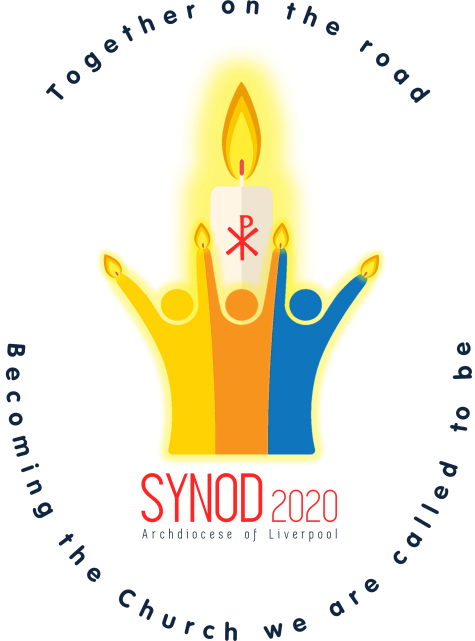 Members assist with listening and reflection in parishes and other places
Vision
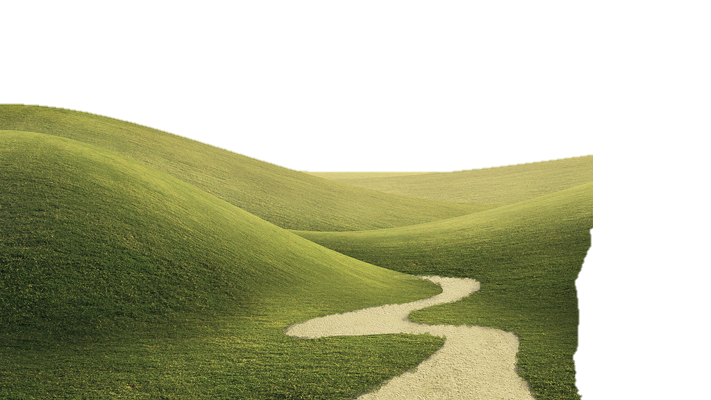 Members
February 2019
Initial Meeting of Members

29 April to 10 May
Members gather in Pastoral Areas

May to June
Listening and discernment in parishes and other places (member led)
Listening
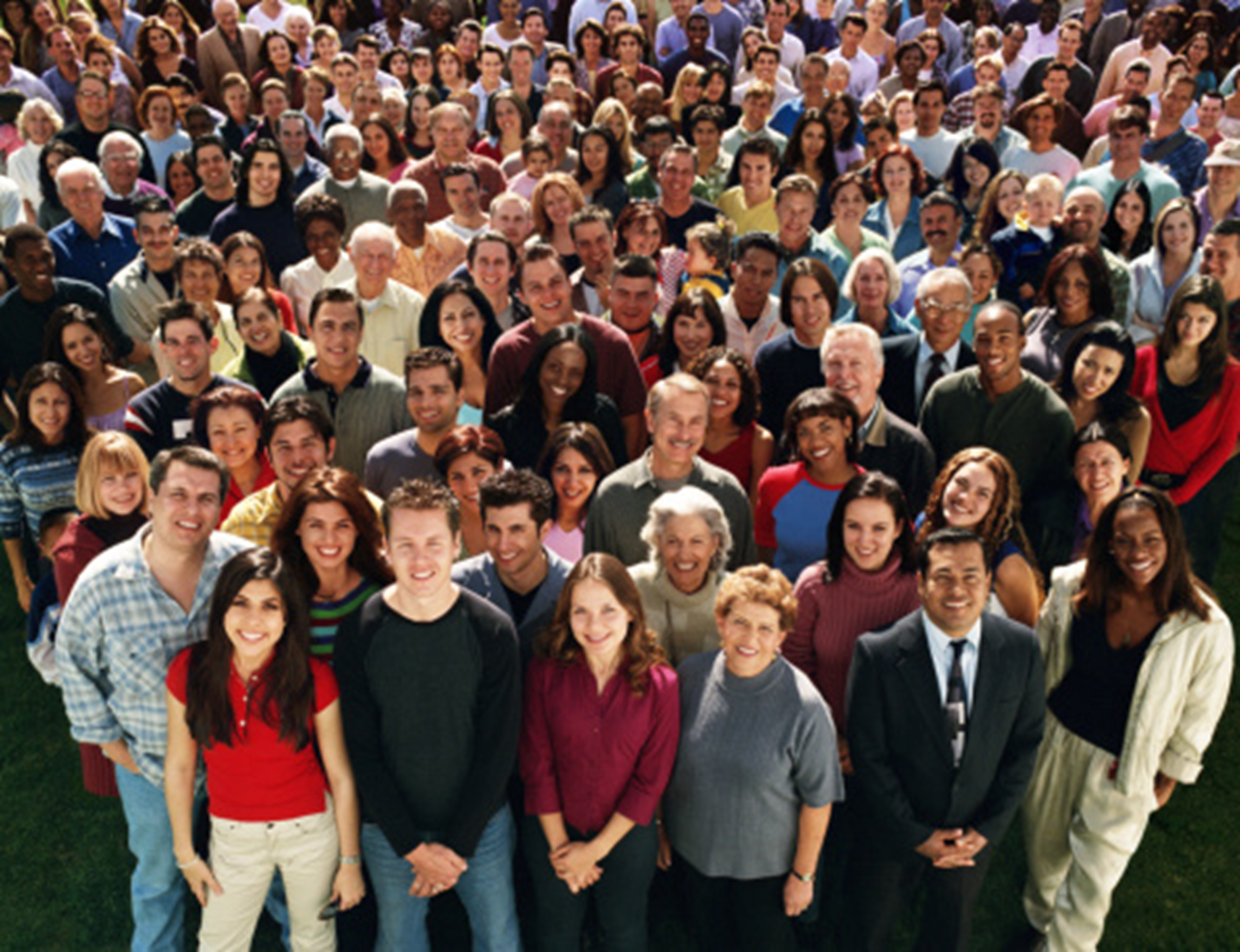 Our Journey to Synod 2020
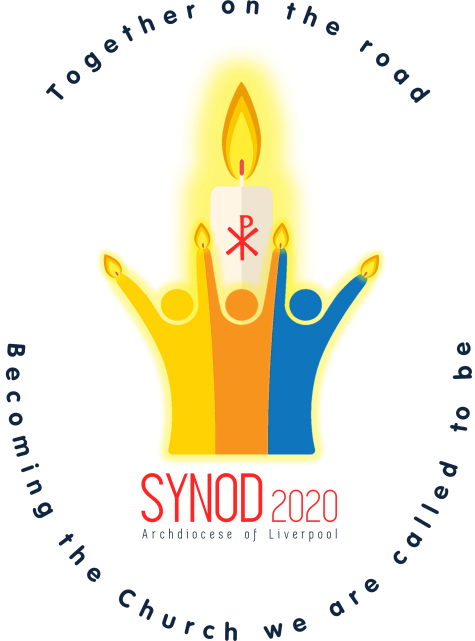 Members assist with listening and reflection in parishes and other places
Vision
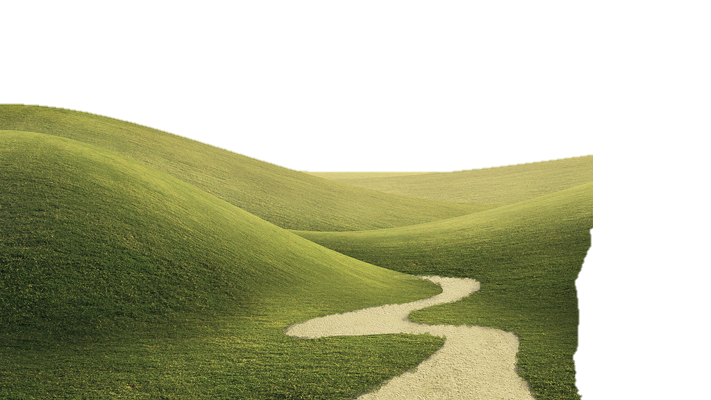 Members
In addition . . .
Fr Peter McGrail
			Liverpool Hope University

December 2018 to May 2019
Focus Groups

On-line questionnaire 

Collation of data from listening
Listening
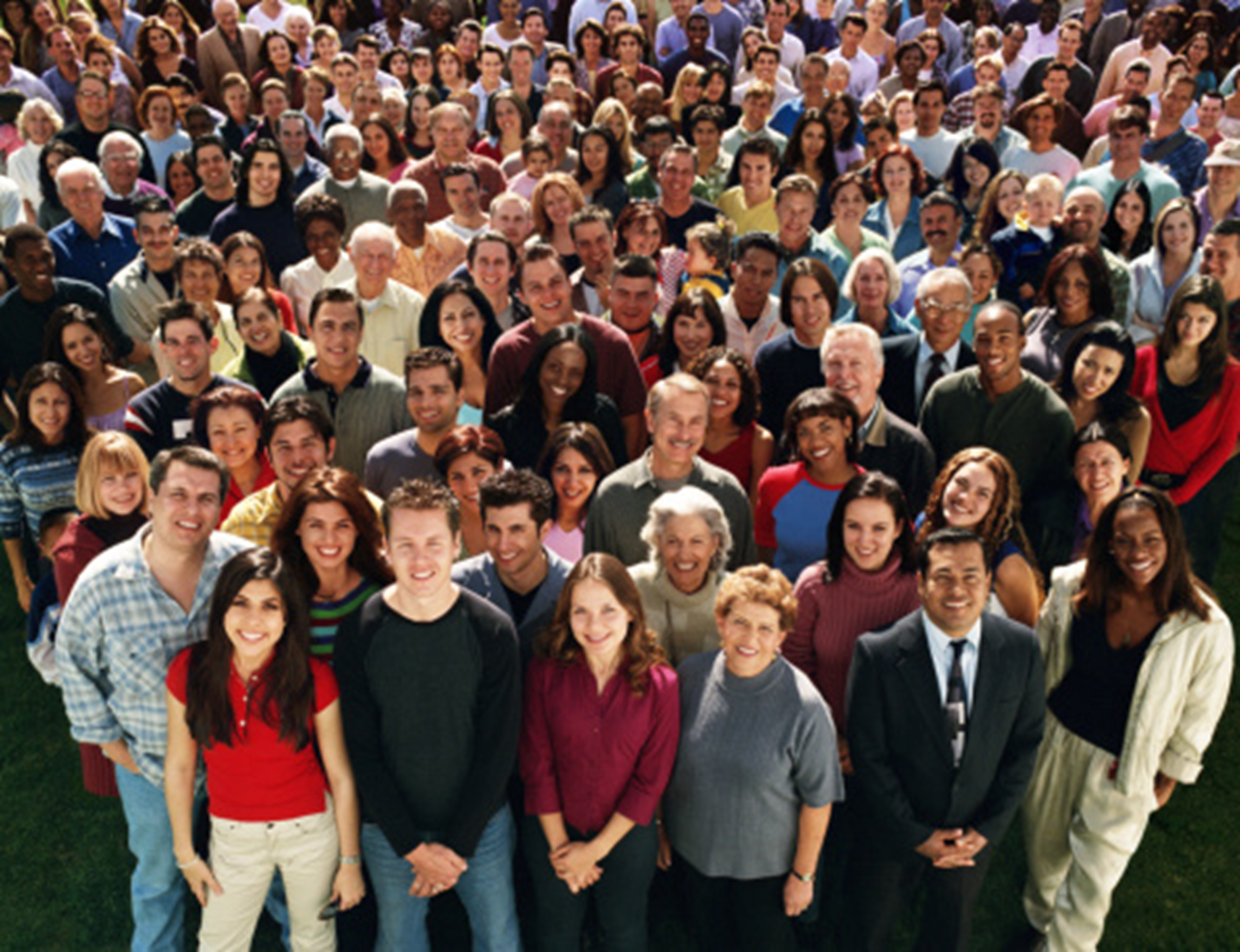 Our Journey to Synod 2020
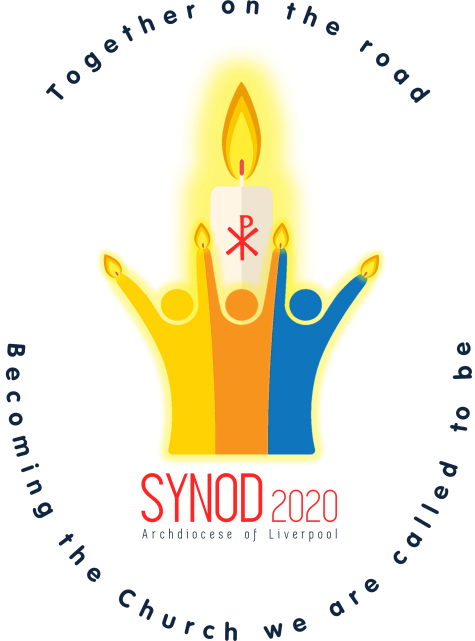 Members assist with listening and reflection in parishes and other places
Vision
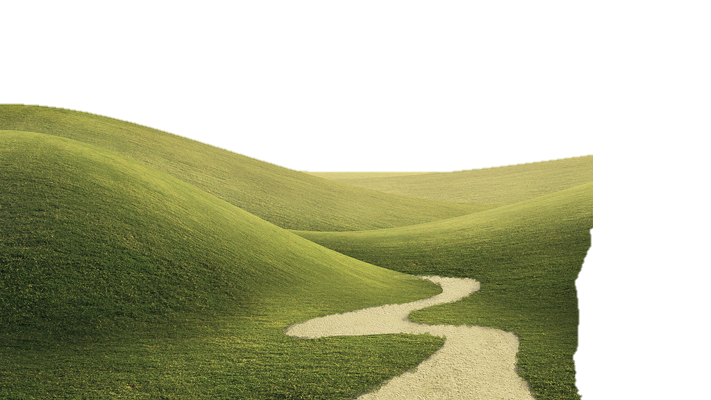 Members
4 questions:
Where in your everyday life do you experience love, truth, goodness, hope, and joy?
When you reflect on your life now, and as you look to the future, what causes you concern or worry?
What is the purpose of the Catholic Church in the world today?
Having reflected on these things, what are the topics you would like to see on the agenda of Synod 2020? (A maximum of 5)
Listening
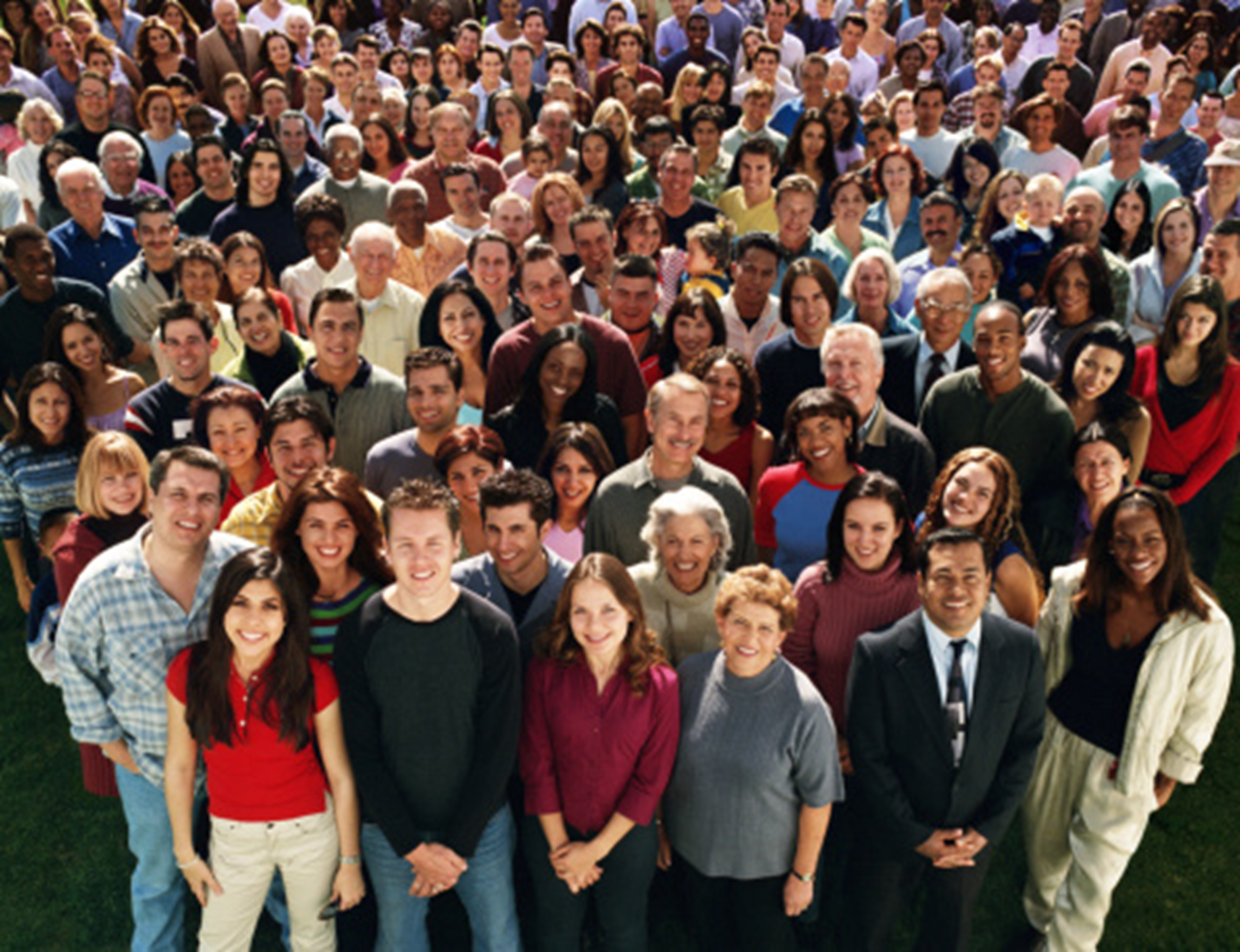 Our Journey to Synod 2020
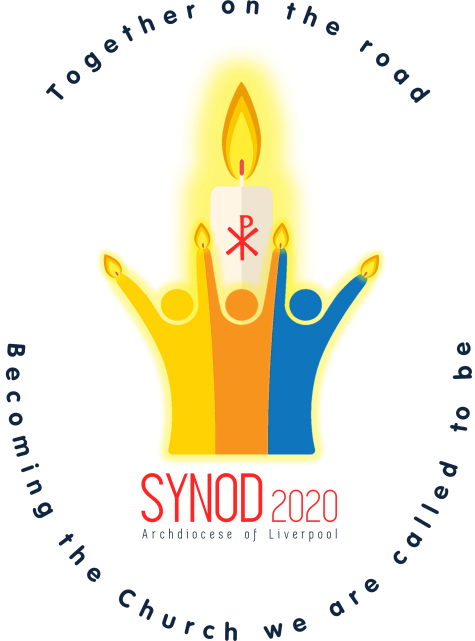 Reflection on themes emerging from the listening leading to generation of proposals
Vision
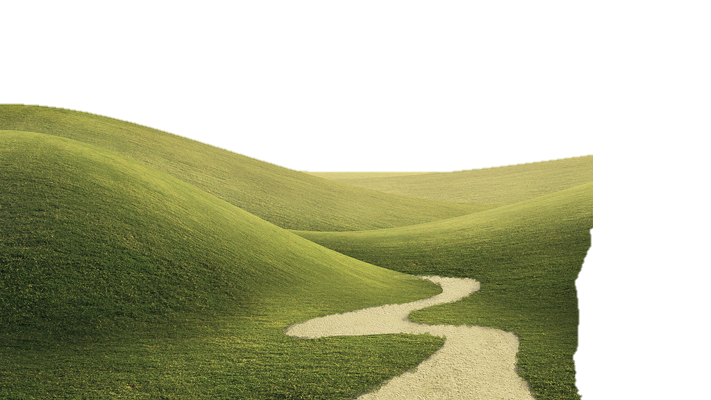 Members
Summer 2019
Collating of data from listening and discernment of themes
27,000 responses
September 2019
Presentation of themes to members
Teaching on the themes
Clarity on matters that cannot be dealt with in Synod
Listening
Themes & Proposals
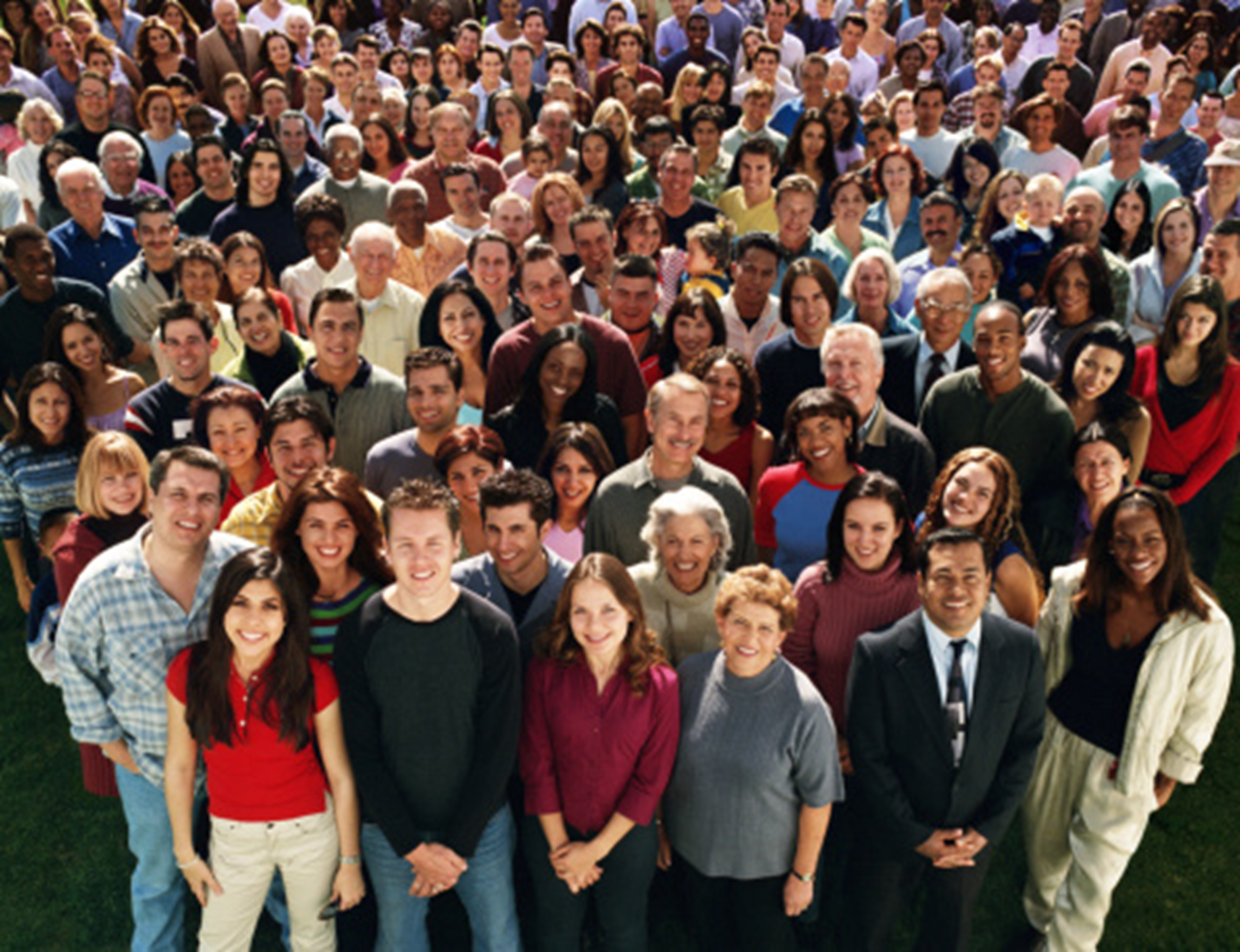 Our Journey to Synod 2020
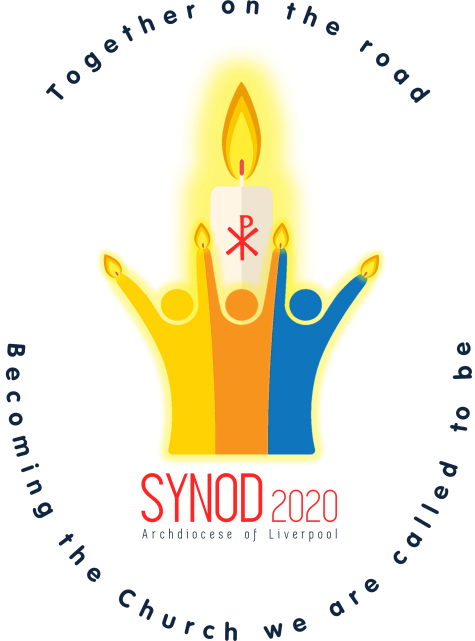 Reflection on themes emerging from the listening leading to generation of proposals
Vision
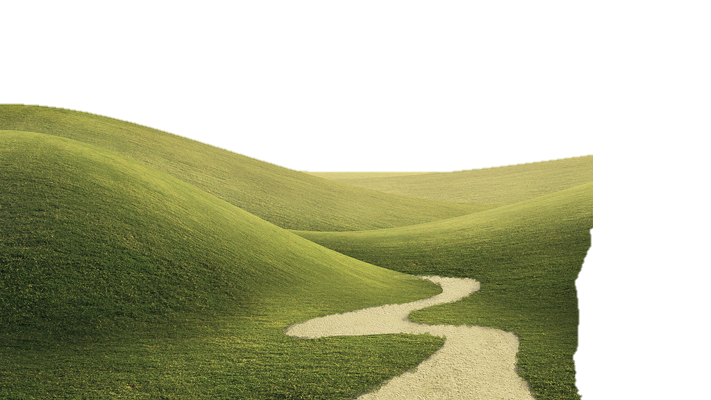 Members
October 2019 to January 2020
Themes
All Called and Gifted by God
Sharing the Mission of Jesus
How we pray together
Building community, Nurturing belonging

Summer 2020
Theme 5: Covid 19
Listening
Themes & Proposals
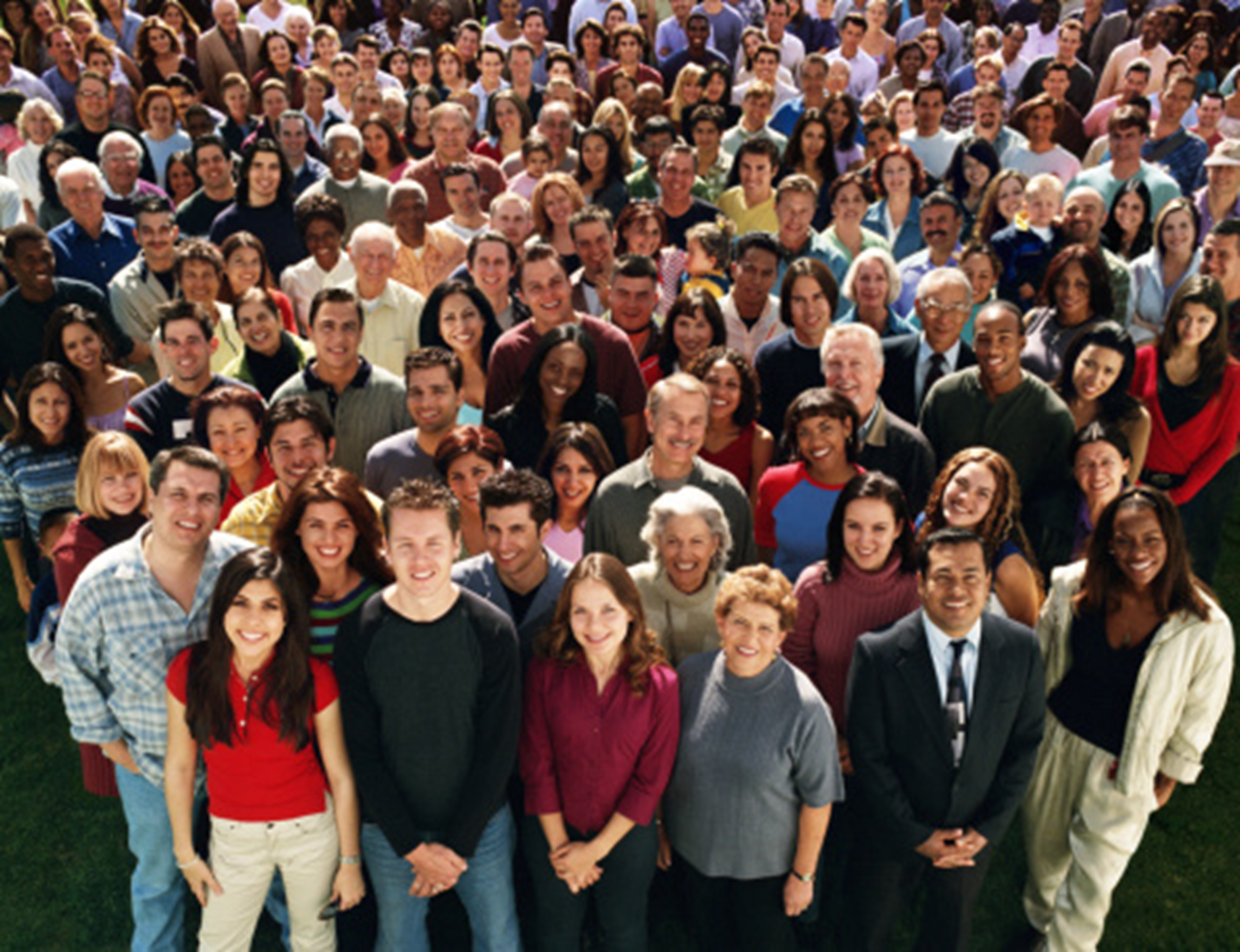 Our Journey to Synod 2020
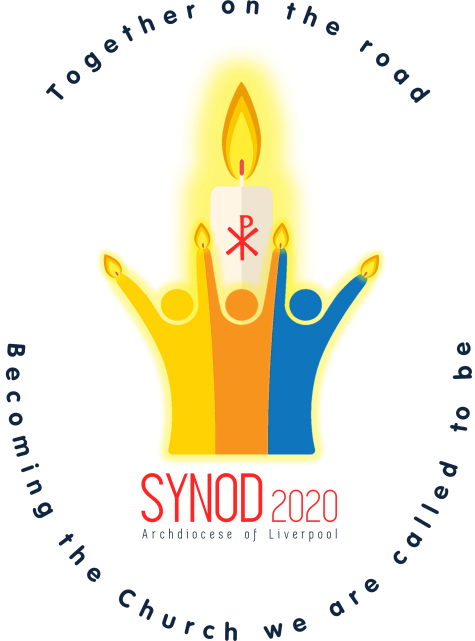 Reflection on themes emerging from the listening leading to generation of proposals
Vision
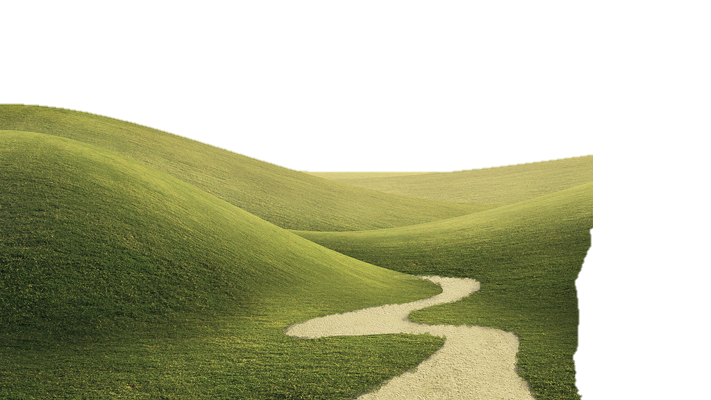 Members
February 2020 – September 2020
Reflections on the 4 themes with an invitation to make proposals.
Listening
Themes & Proposals
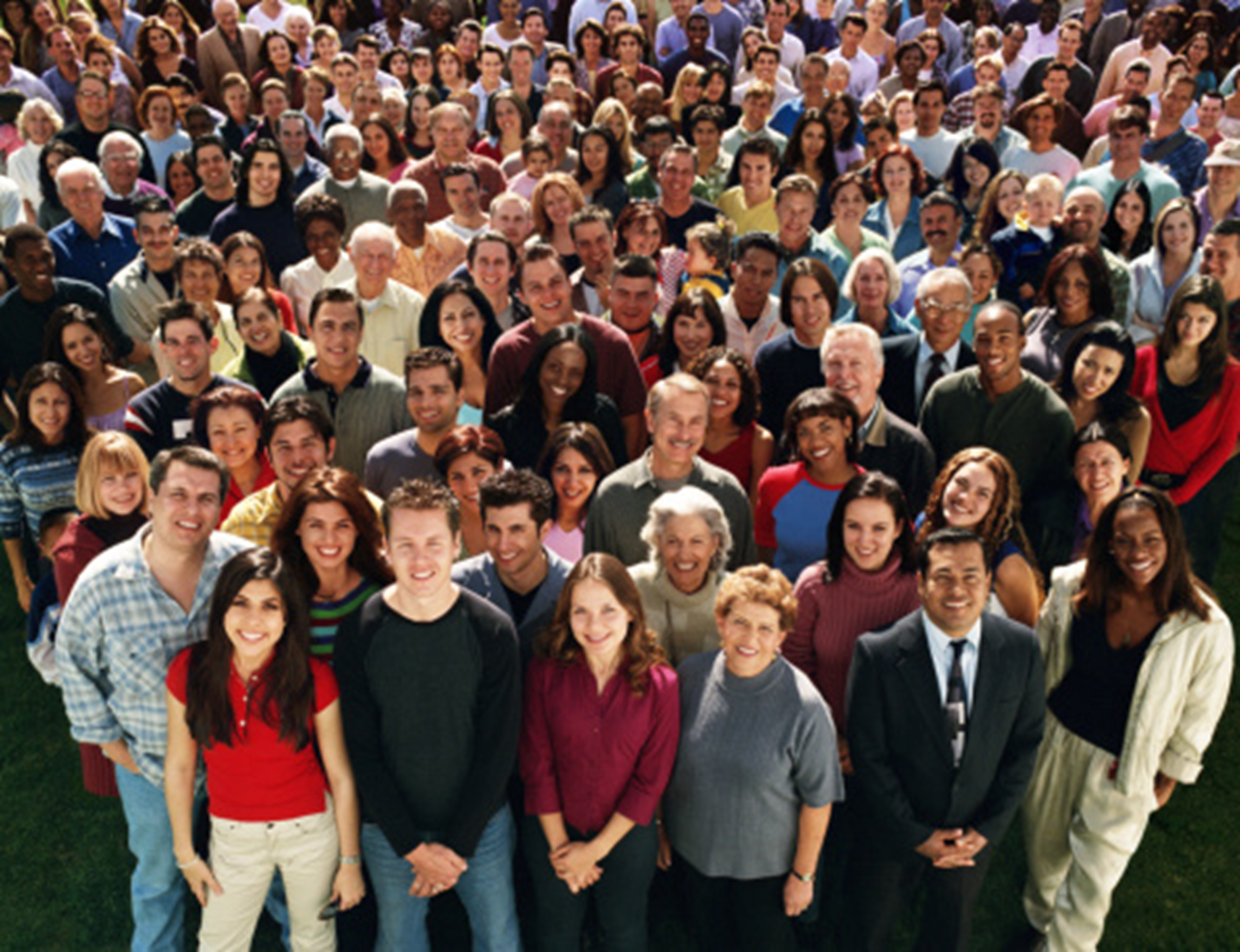 Our Journey to Synod 2020
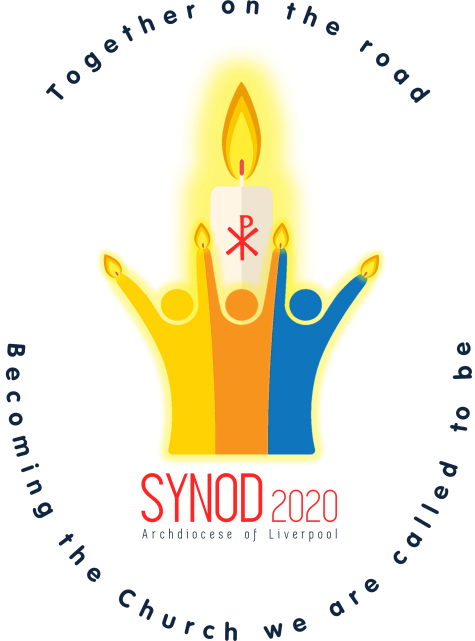 Reflection on themes emerging from the listening leading to generation of proposals
Vision
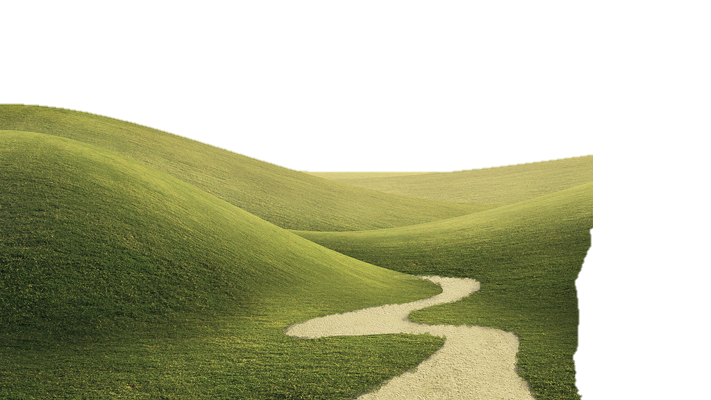 Members
October 2020
Announcement of proposals
3,500 proposals
These became proposals: 120  / affirmations: 45
Members hold local meetings
	October 2020 – Dec 2020
Dec 7th – 14th 2020: 
		Members online preferences
Listening
Themes & Proposals
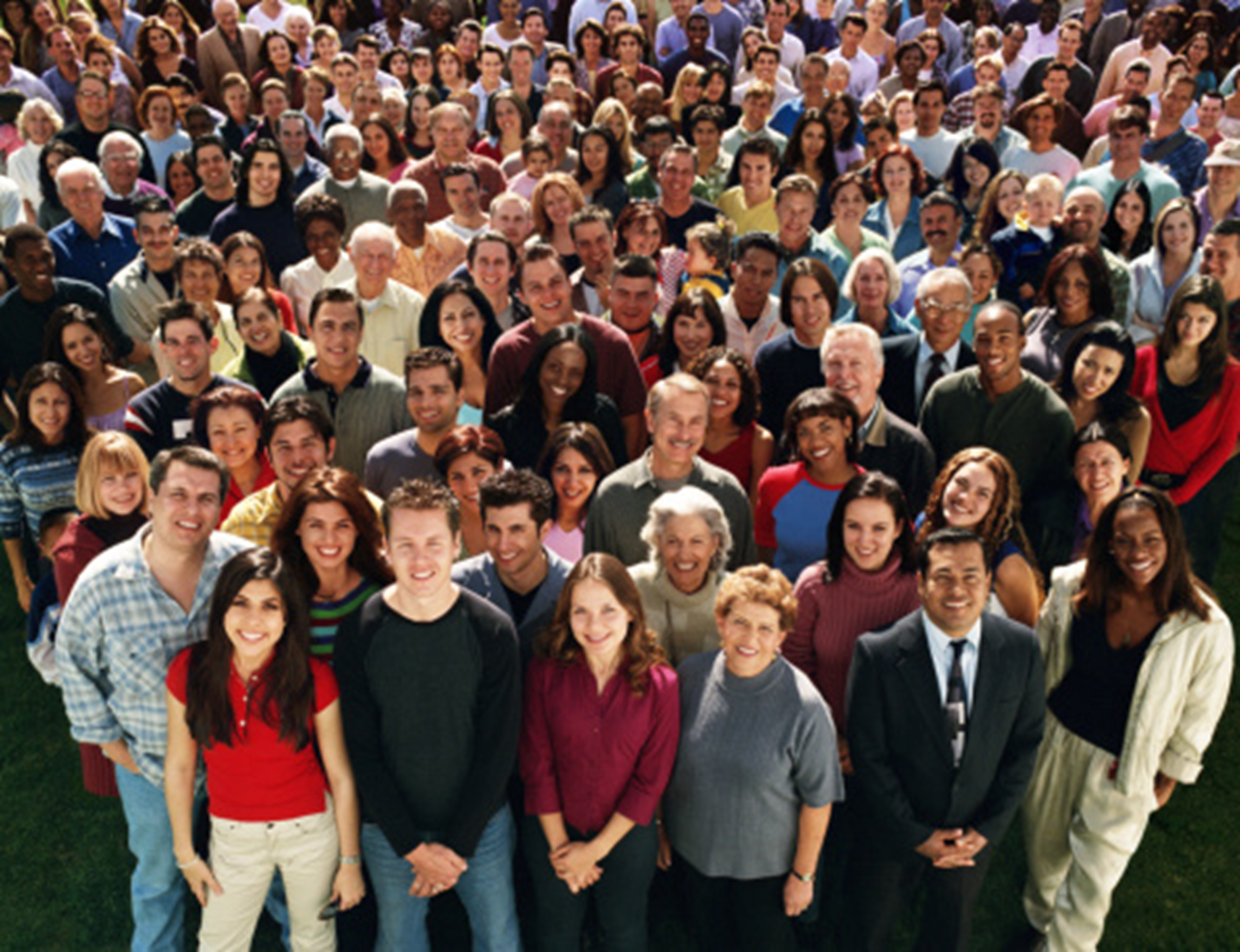 Our Journey to Synod 2020
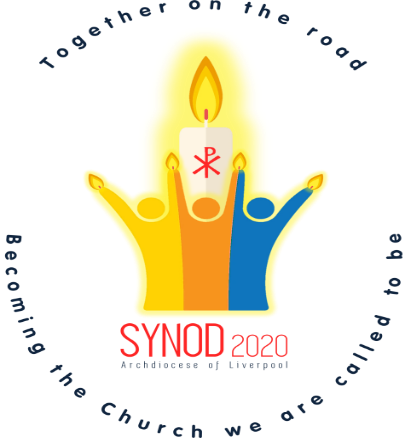 Outside the Remit of Synod
Vision
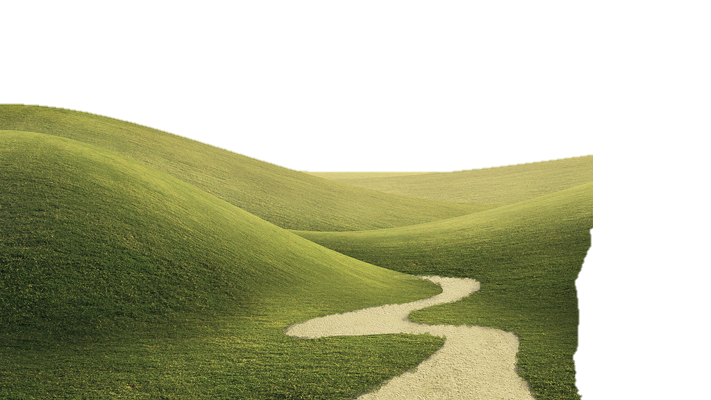 The ordained ministry:
	an end to compulsory celibacy
	questions of inclusivity
	the ordination of women
Liturgical issues:
	Celebration of Mass
	Reconciliation
Ecumenism:
	Lack of progress / WCC
Governance:
	Decision making reserved to ordained 
	(Canon 129) + Synodal model.
Members
Listening
Themes & Proposals
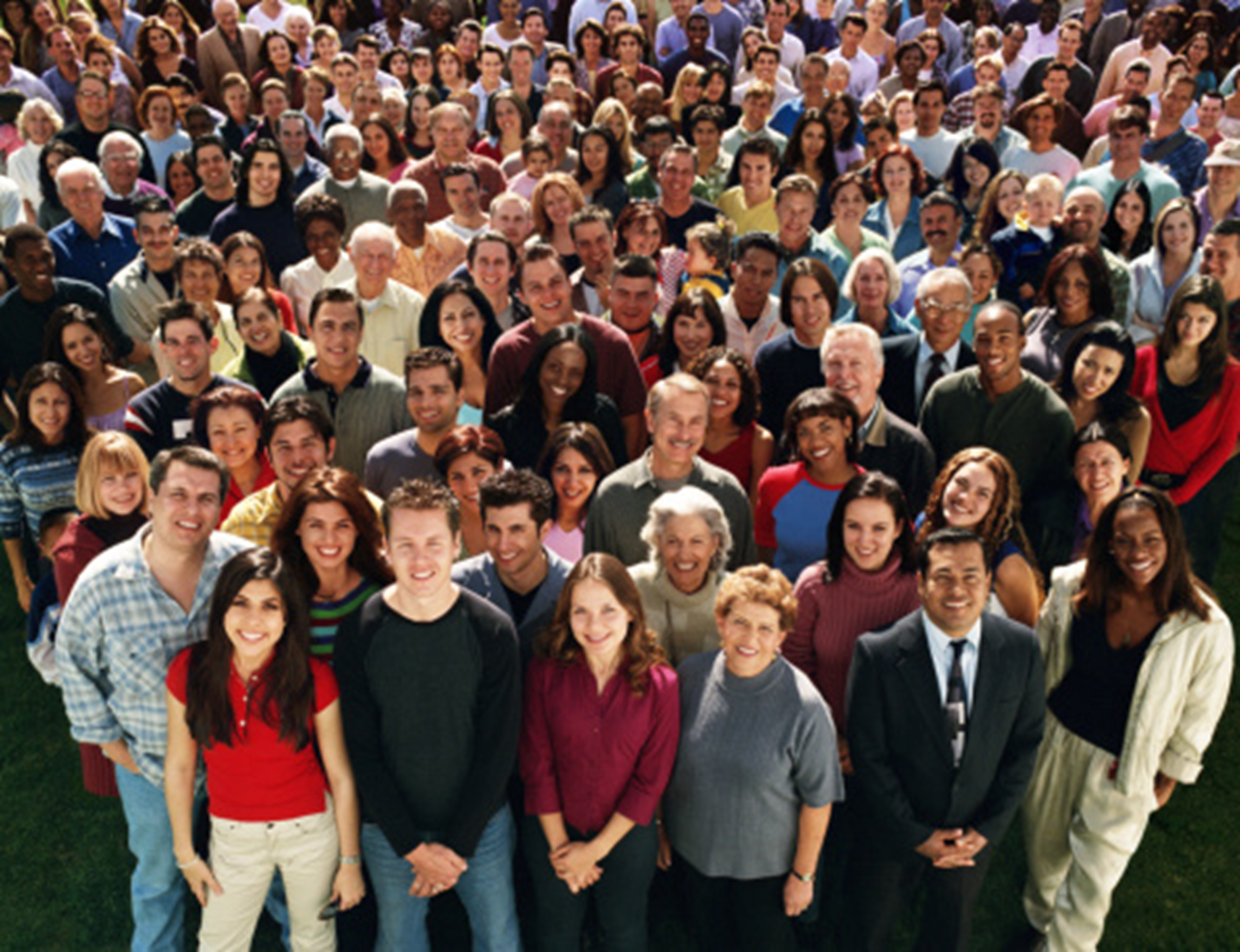 Our Journey to Synod 2020
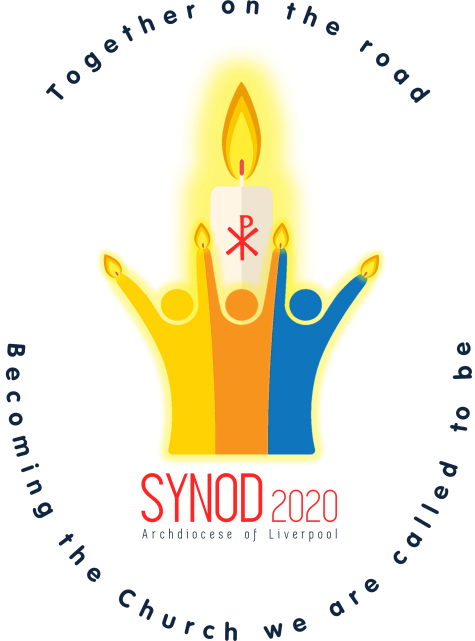 Together on the Road:
Vision
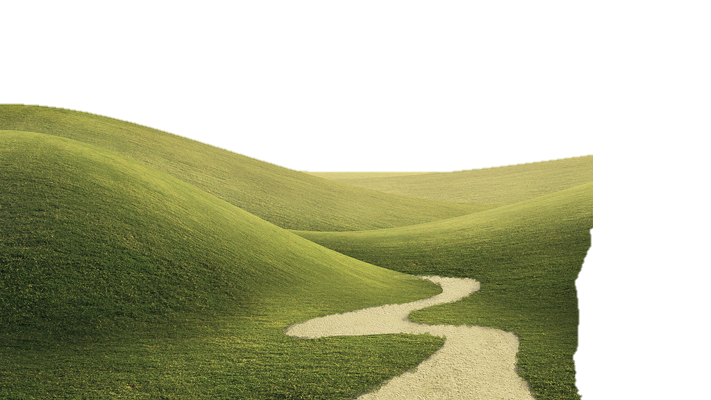 Members
Evangelisation and Ministry	
Invite and Welcome in God’s Name
Faith Formation
Prayer and Spirituality
Catholic Social Teaching and Community
Administration and Governance
The Church in Today’s World
Listening
Themes & Proposals
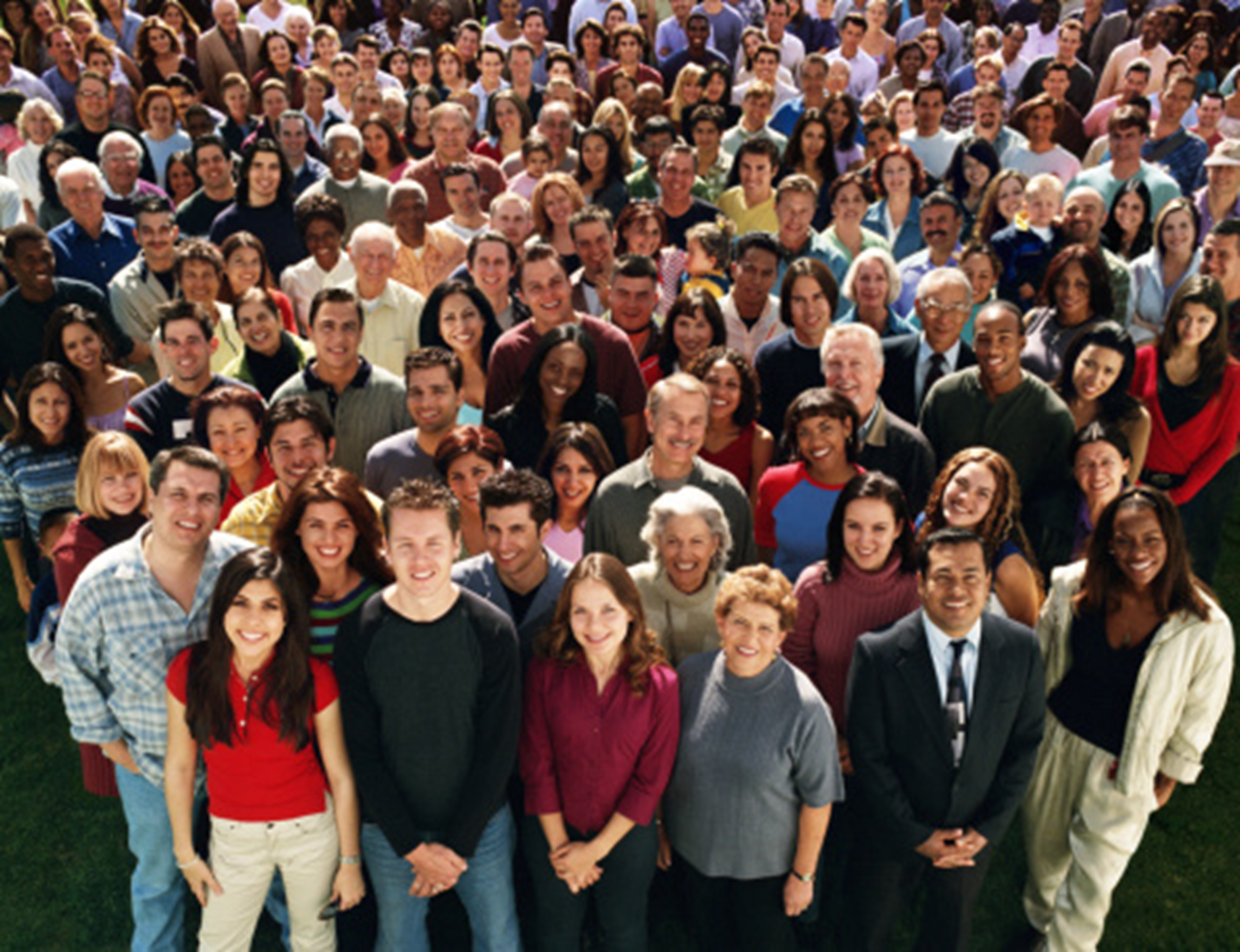 Our Journey to Synod 2020
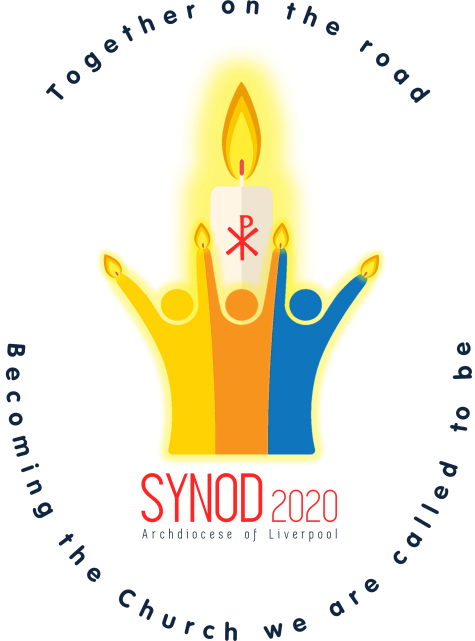 Members gather to vote on proposals resulting in recommendations to the Archbishop
Vision
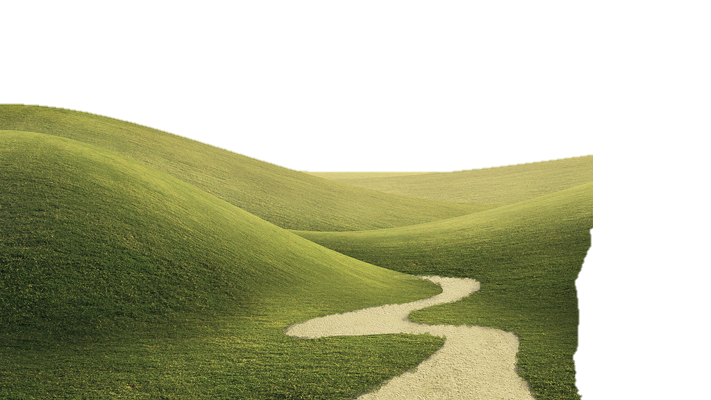 Members
19 June 2021
Synod Saturday on zoom: 

20 June 2021
Synod Sunday
Cathedral
3pm Mass
Listening
Themes & Proposals
Synod
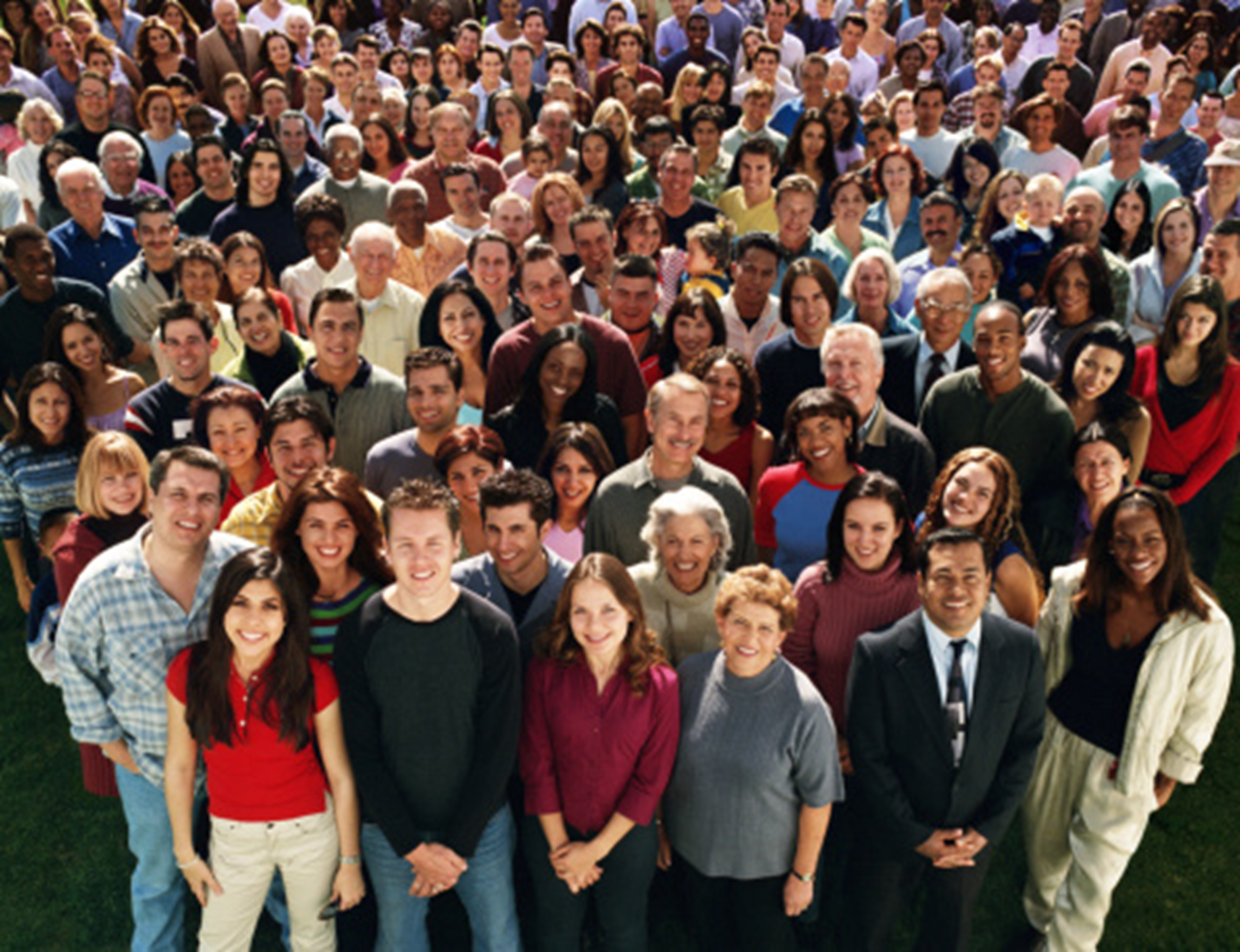 Our Journey to Synod 2020
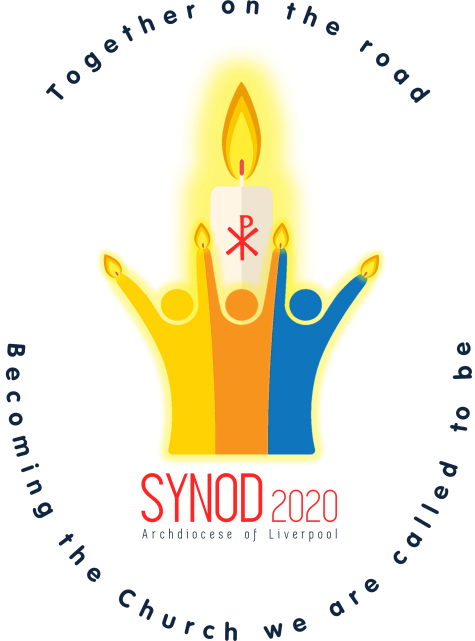 Members gather to vote on proposals resulting in recommendations to the Archbishop
Vision
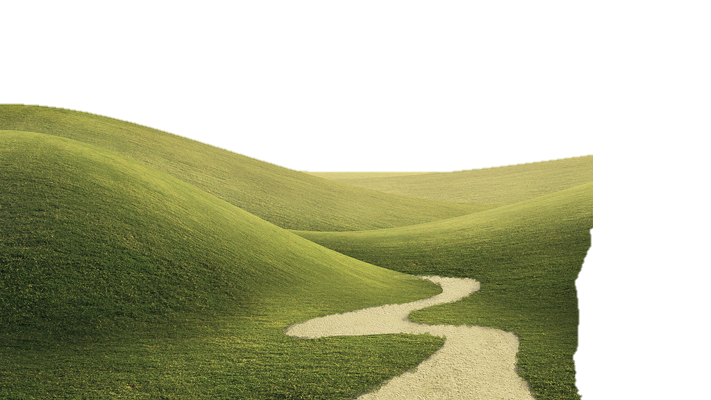 Members
19 Recommendations 
	There were 29 votes taken.
Listening
Themes & Proposals
Synod
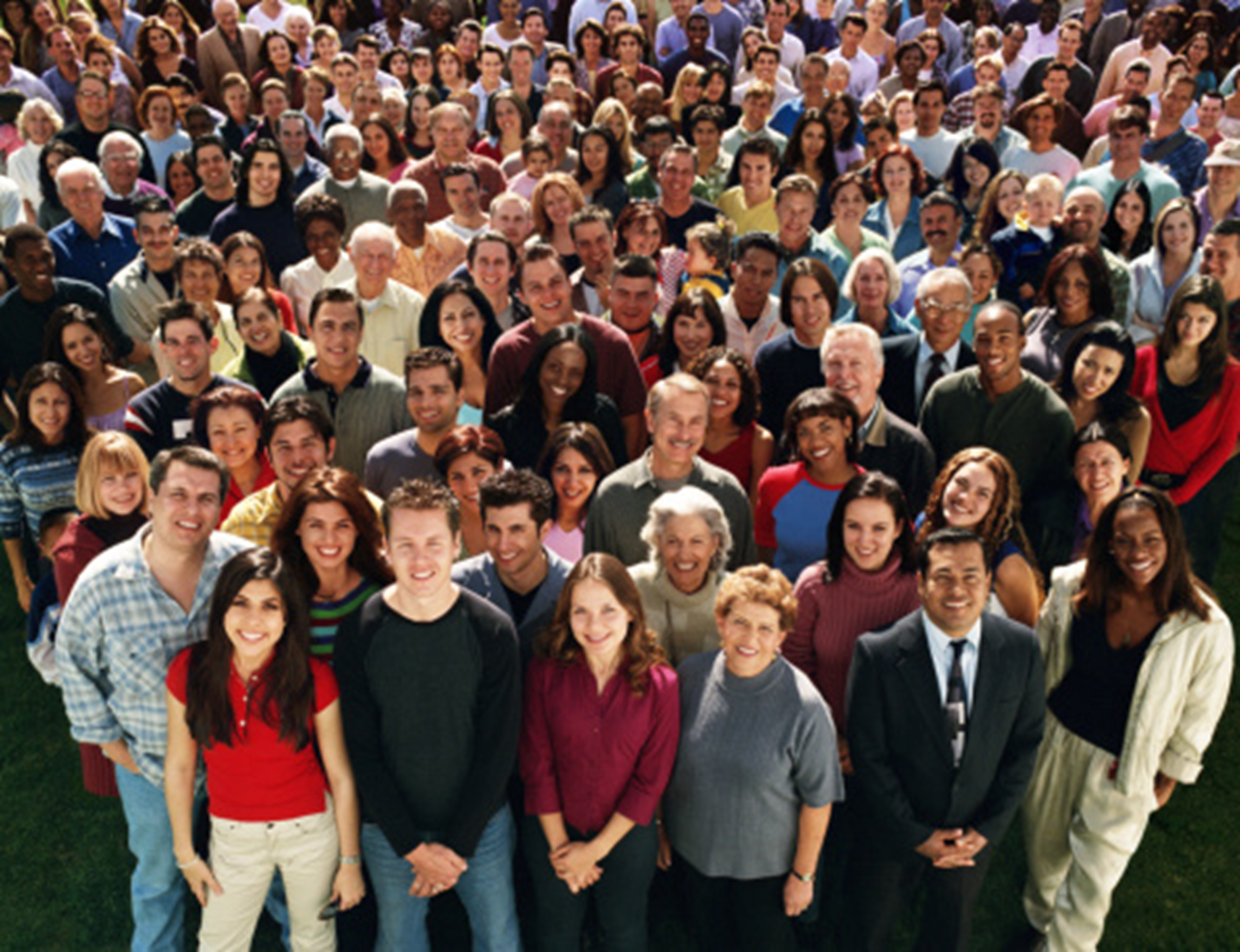 Our Journey to Synod 2020
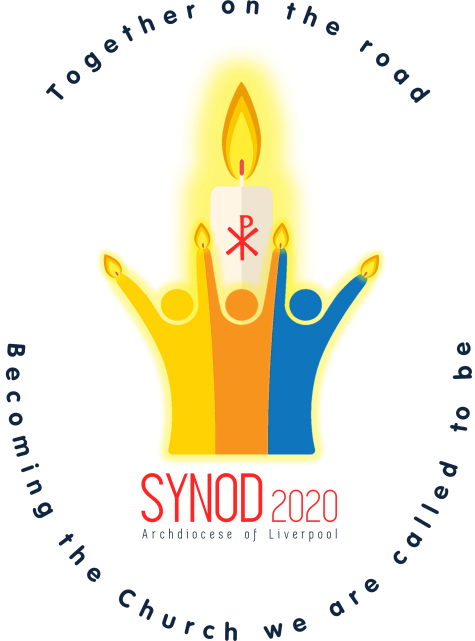 Votes
Vision
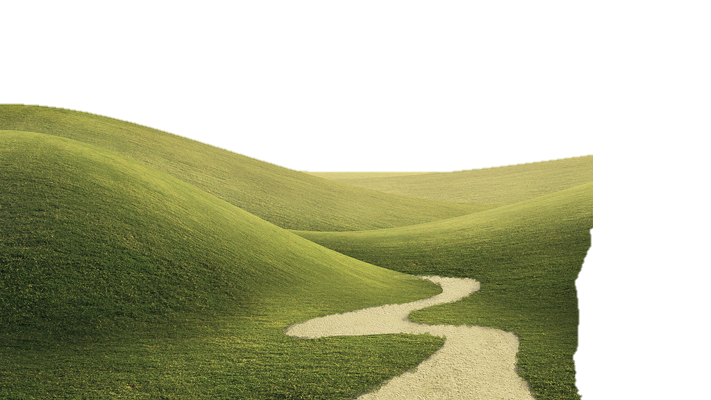 Members
4 options:
A: This is a high priority which the Archdiocese should enact soon
B: This is an excellent idea but not at the top of my list
C: This doesn’t strike me as vitally important
D: This is not the right way forward for us in the Archdiocese.
Listening
Themes & Proposals
Synod
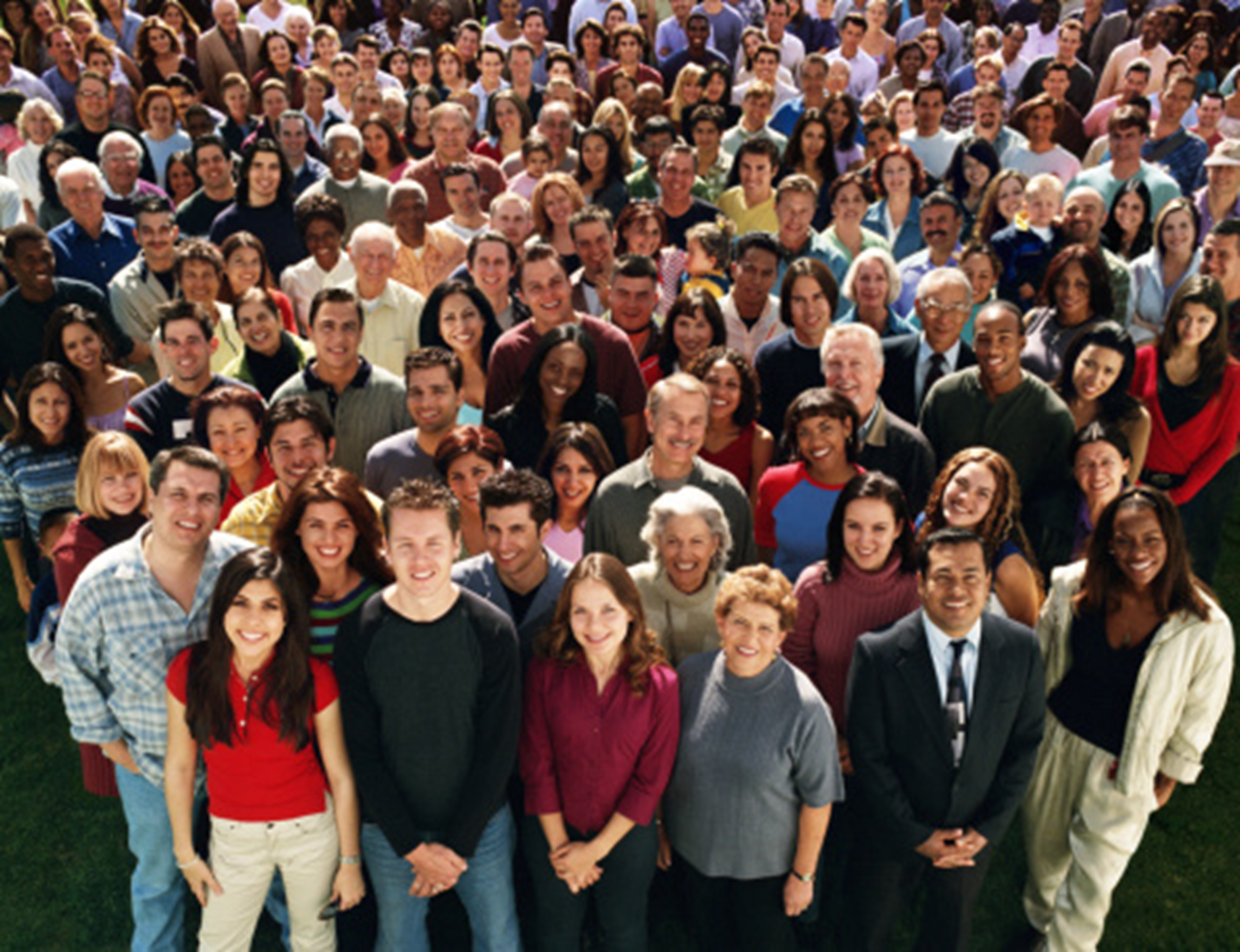 Our Journey to Synod 2020
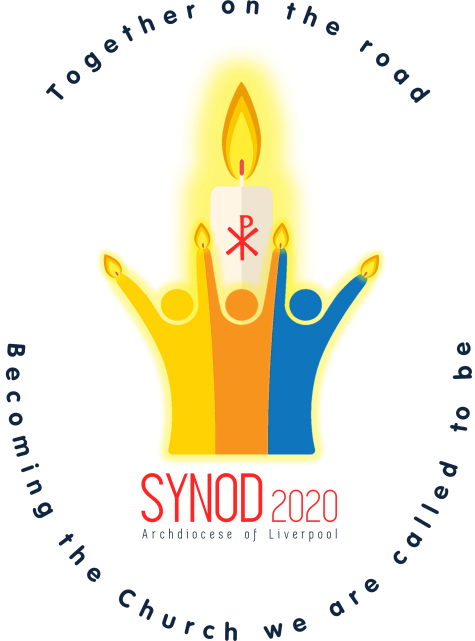 Votes
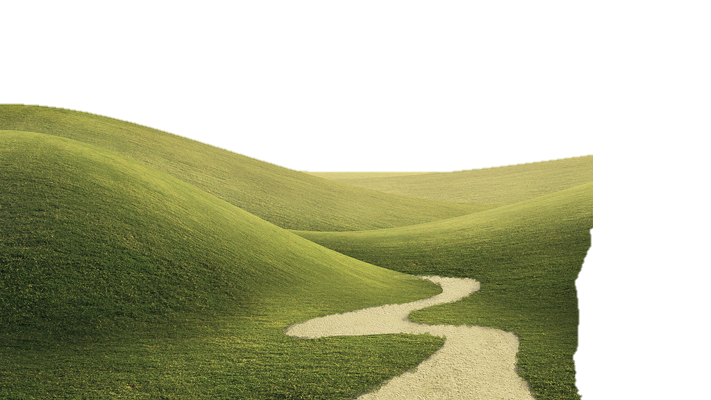 Vision
All 19 Recommendations received overwhelming support.

It would have been possible that all or some of the Recommendations were seen as not the right way forward. But this didn’t happen. In one way this was a real affirmation of the whole Synod process. We had listened and so what was voted on was the result of over 3 years of listening and discerning.
Members
Listening
Themes & Proposals
Synod
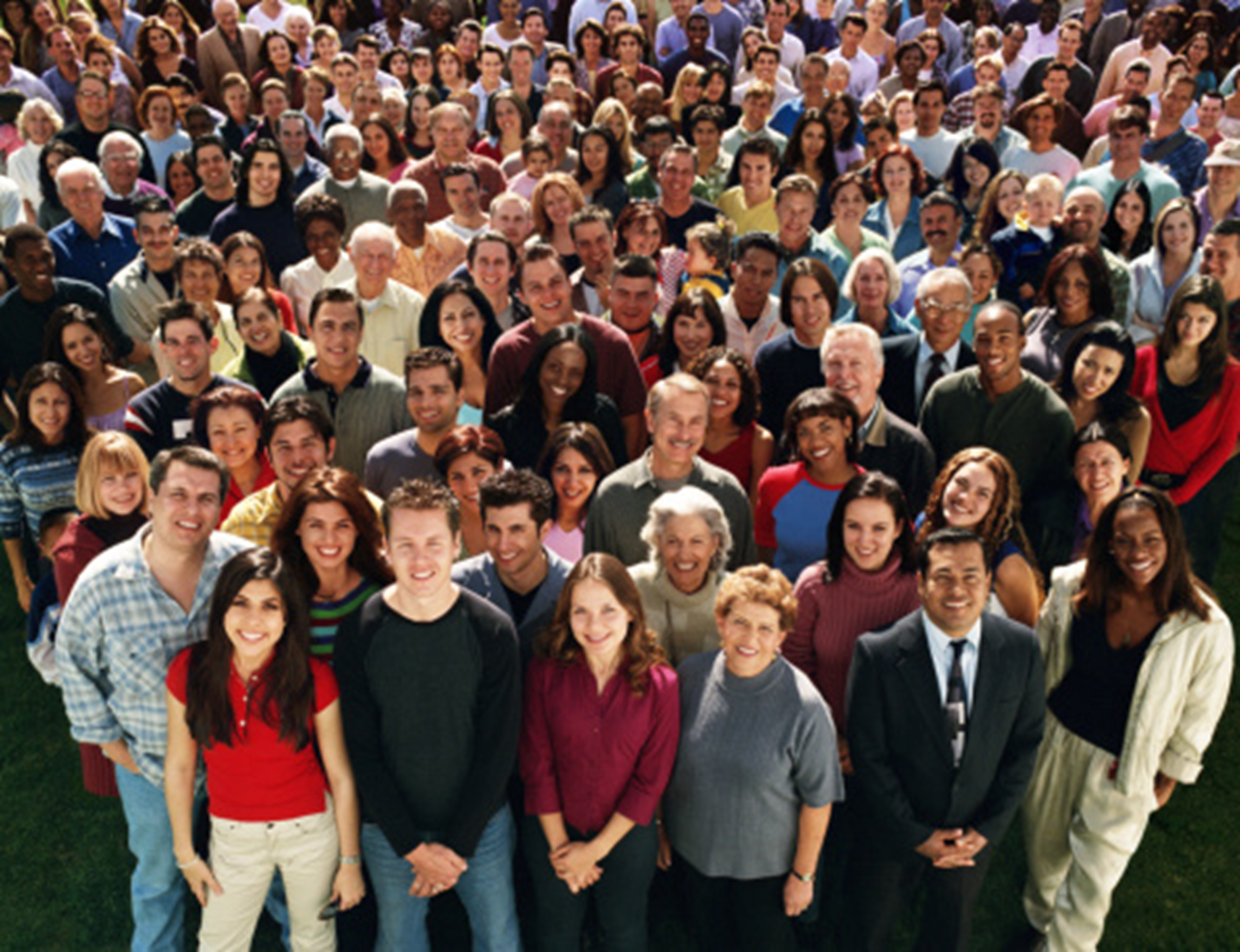 Our Journey to Synod 2020
Votes
Vision
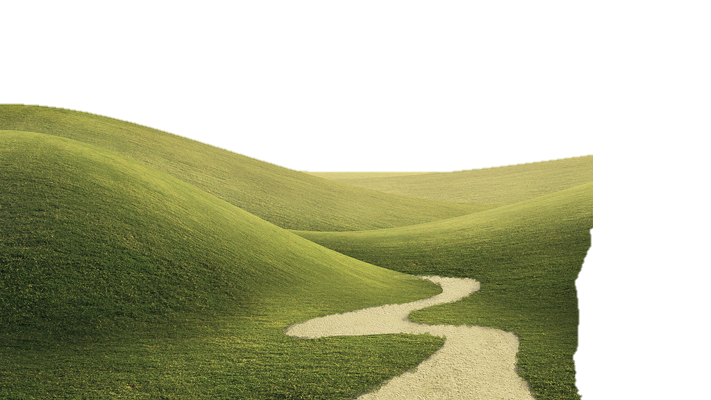 Recommendations which were considered a priority:
young people, 
evangelisation, 
how we hand on our faith, 
inclusivity, 
synodality - especially the role of women, 
lay ministry 
and love of neighbour. 
The detailed voting can be found on the Synod Web site.
Members
Listening
Themes & Proposals
Synod